Jméno autora: Mgr. Olga BayerlováDatum vytvoření: 22.04.2013
Číslo DUMu: VY_32_INOVACE_17_AJ1G
Ročník: II.
Anglický jazyk
Vzdělávací oblast: Jazyk a jazyková komunikace
Vzdělávací obor: Anglický jazyk
Tematický okruh: Budoucí čas
Téma: Vazba „going to“
Metodický list/anotace: Prezentace určená pro výklad a opakování pomocí projekce PC nebo formou vytištění pracovního listu s následnou kontrolou.
Future with going to
I‘m going to bake a cake.
You‘re going to study.
They‘re going to work.
Going to
He‘s going to sleep.
We‘re going to sing.
She‘s going to paint.
It‘s going to rain.
Plans for the futureSingular
the present simple of be + going to + the base form of the verb
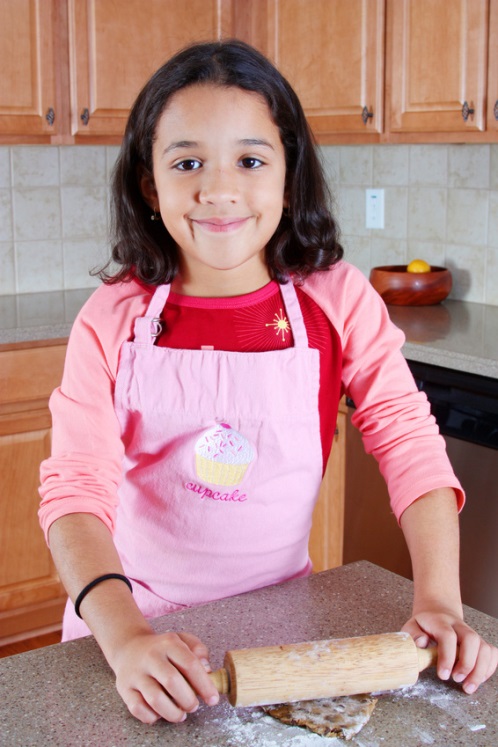 1	2	    3	           	 4
Susan 	is 	going to 		bake.
2	   1	    3		 4
Is 	Susan 	going to 		bake?
+ Yes, she is.
+ Yes, she‘s going to bake.

- No, she isn‘t.- No, she isn‘t going to bake.
Plans for the futurePlural
the present simple of be + going to + the base form of the verb
1	2	    3	           	 4
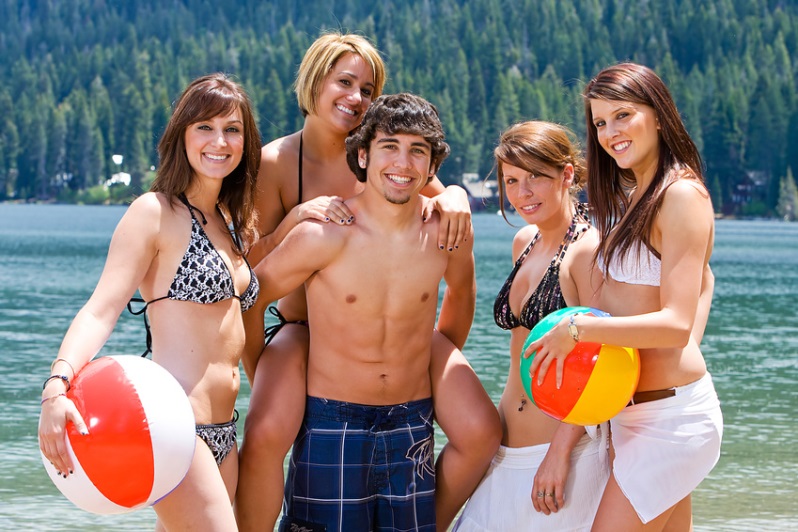 They	are	going to 		swim.
2	   1	    3		 4
Are	they	going to 		swim?
+ Yes, they are.
+ Yes, they‘re going to swim.

- No, they aren‘t.- No, they aren‘t going to swim.
ExcerciseWrite a question with going to for each situation.
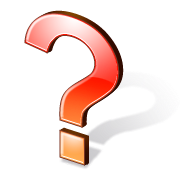 Your brother is going to the theatre. You ask:
(what/wear)……………………………………………..
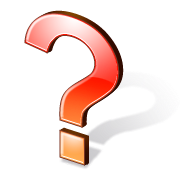 Your parents are going to visit London. You ask:
(when/visit)…………………………………………...……..
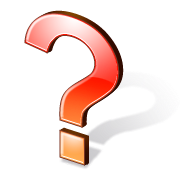 Your teacher is going to call your father. You ask:
(why/call)………………………………………………………
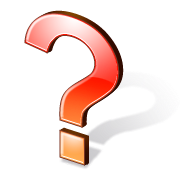 Your friend is going to look for a job. You ask:
(where/look for)……………………………………………
SolutionWrite a question with going to for each situation.
Your brother is going to the theatre. You ask:
What are you going to wear?
Your parents are going to visit London. You ask:
When are you going to visit London?
Your teacher is going to call your father. You ask:
Why are you going to call my father?
Your friend is going to look for a job. You ask:
Where are you going to look for a job?
Translate
Co se Brownovi chystají dělat o víkendu?

Brownovi se chystají pořádat narozeninovou party.

Paní Brownová hodlá upéct dort.

Pan se chystá grilovat.

Dcera se chystá pomáhat v kuchyni.

Syn se chystá pozvat kamarády.
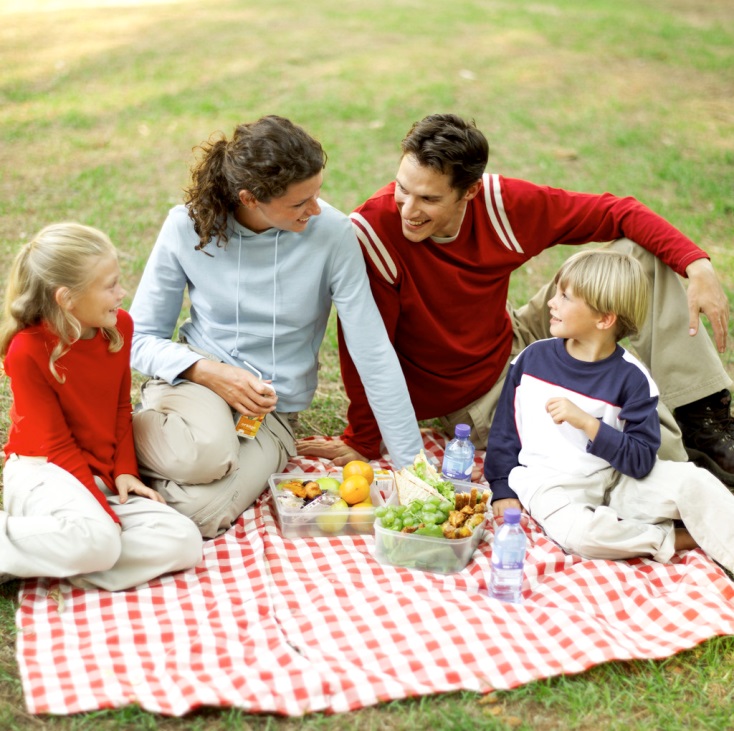 Solution
What are the Browns going to do at the weekend?

The Browns are going to have a birthday party.

Mrs.Brown is going to bake a birthday cake.

Mr. Brown is going to grill.

Their daughter is going to help in the kitchen.

Their son is going to invite his friends.
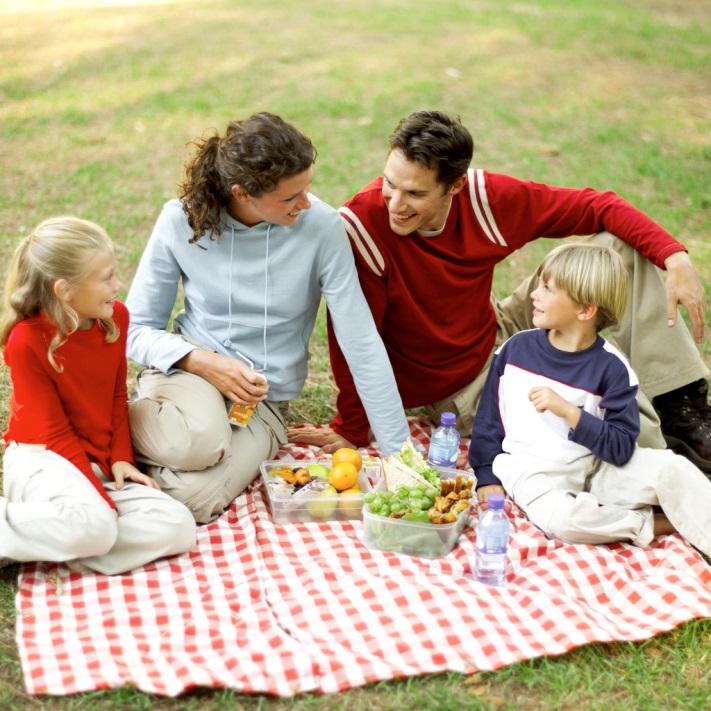 Citace:
Zdroj obrázků: MS Office, Verze: 14.0.6129.5000 (64bitová verze)